Классный час «Я в ответе за свои поступки!»
Игра «Сделай правильный выбор»
Хороший или плохой поступок?
Хороший или плохой поступок?
Хороший или плохой поступок?
Хороший или плохой поступок?
Хороший или плохой поступок?
Хороший или плохой поступок?
Хороший или плохой поступок?
Хороший или плохой поступок?
Хороший или плохой поступок?
Хороший или плохой поступок?
Хороший или плохой поступок?
Физминутка
Прыгай ножка по дорожке.
Прыгай и другая.
Все девчонки и мальчишки
в классе отдыхают.
Побежали все трусцой,
дружный бег на месте.
А теперь наклон большой,
поклонились вместе.
Руки вверх, глубокий вдох.
Руки опустили.
А теперь ещё разок
это повторили.
Отдохнули? Хорошо!
А теперь за дело.
Вот и день уже прошёл.
Время пролетело.
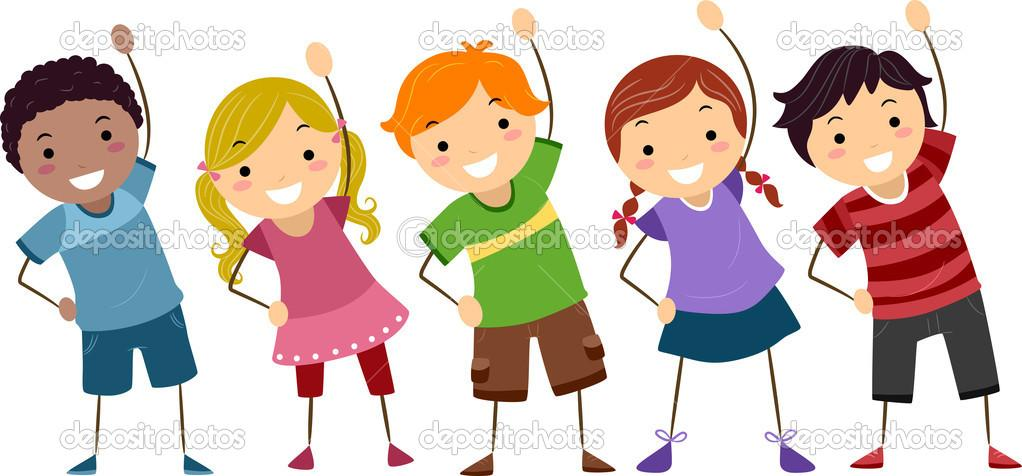 Продолжите фразы:
Сегодня я понял ...
Я бы хотел…
Сегодня я приду домой и …